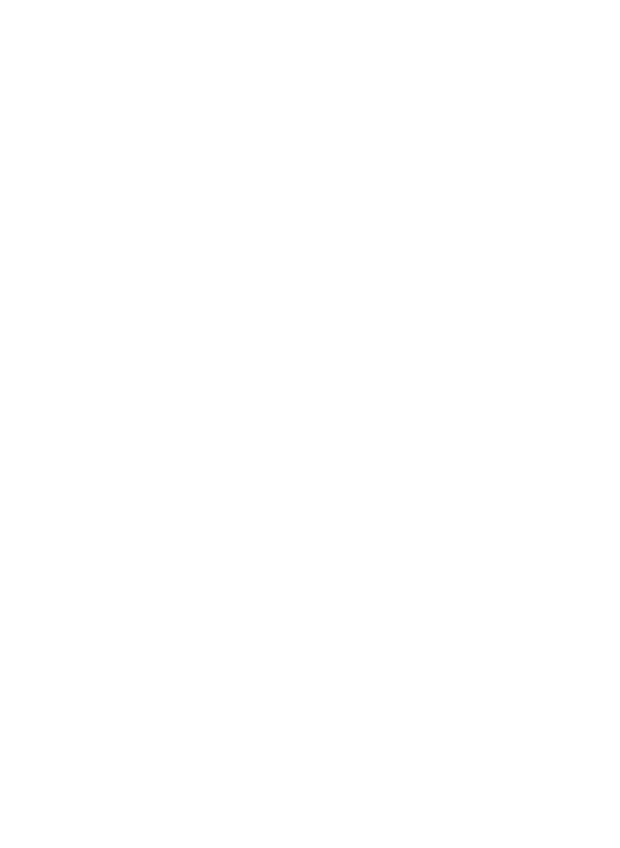 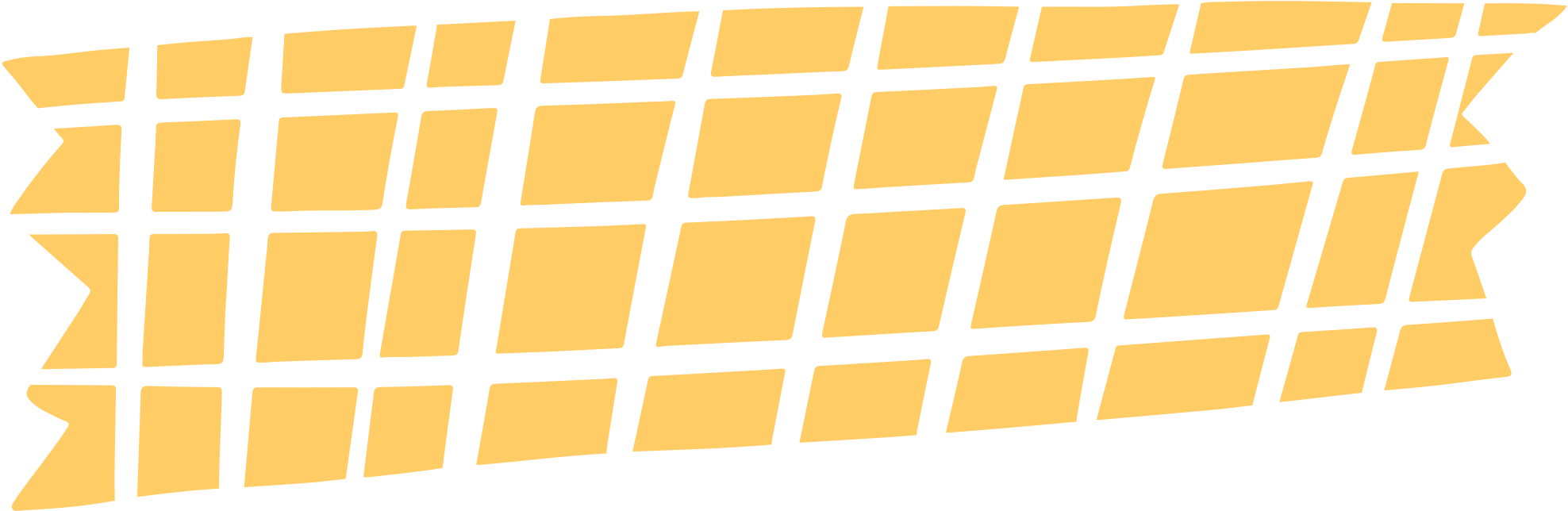 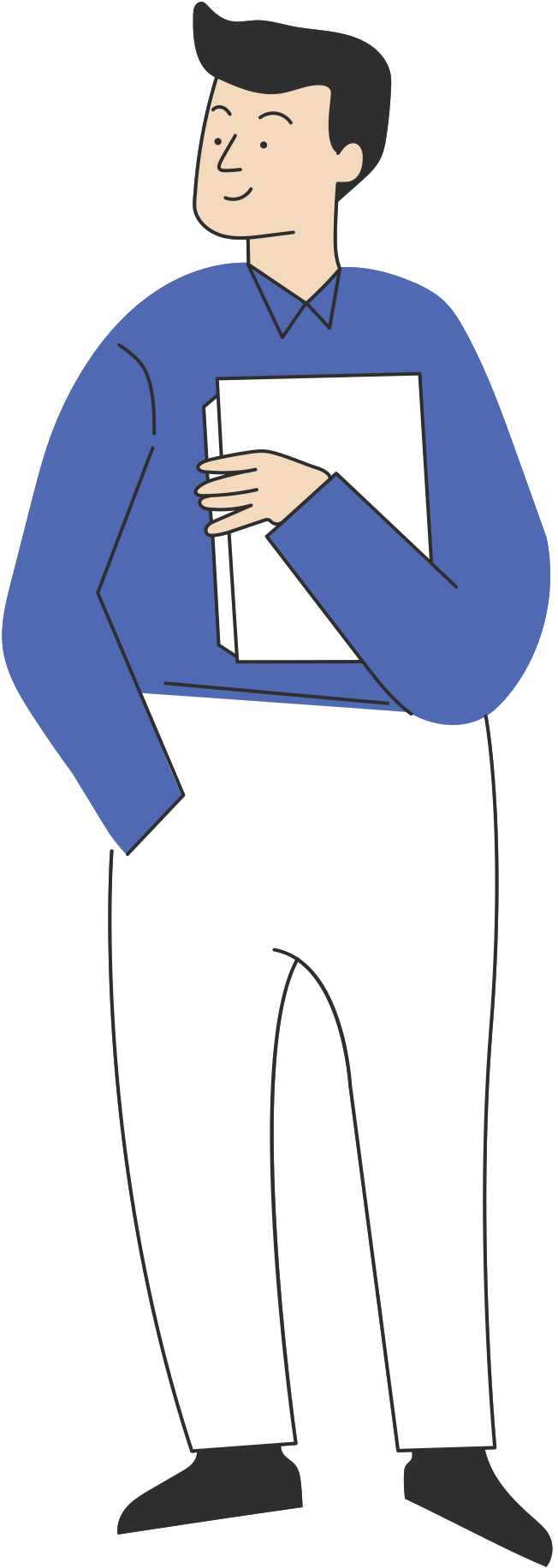 ENG 1121
UNIT 2
FEATURE ARTICLE
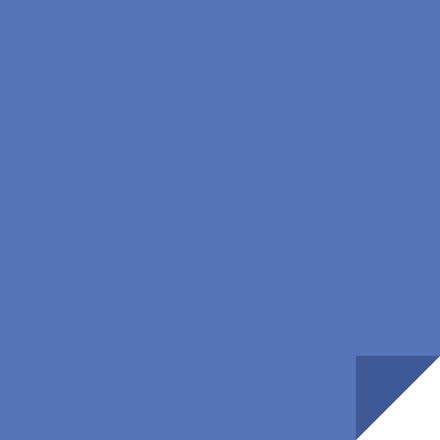 Understanding where we are as a brand and how our competitors work.
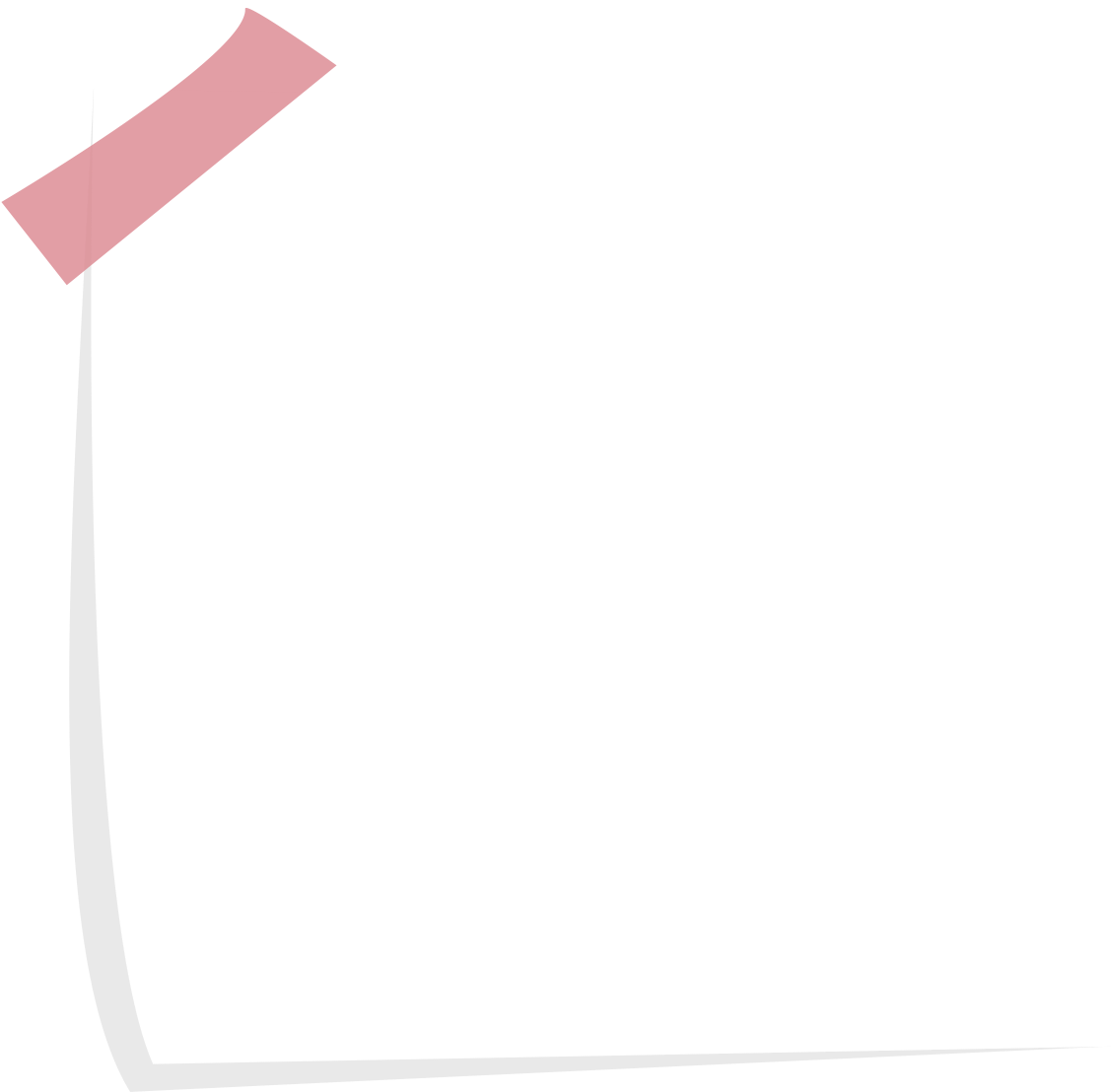 What is a feature article and why is it a good composition assignment
1
TODAY'S AGENDA
2
Scaffolding the assignment
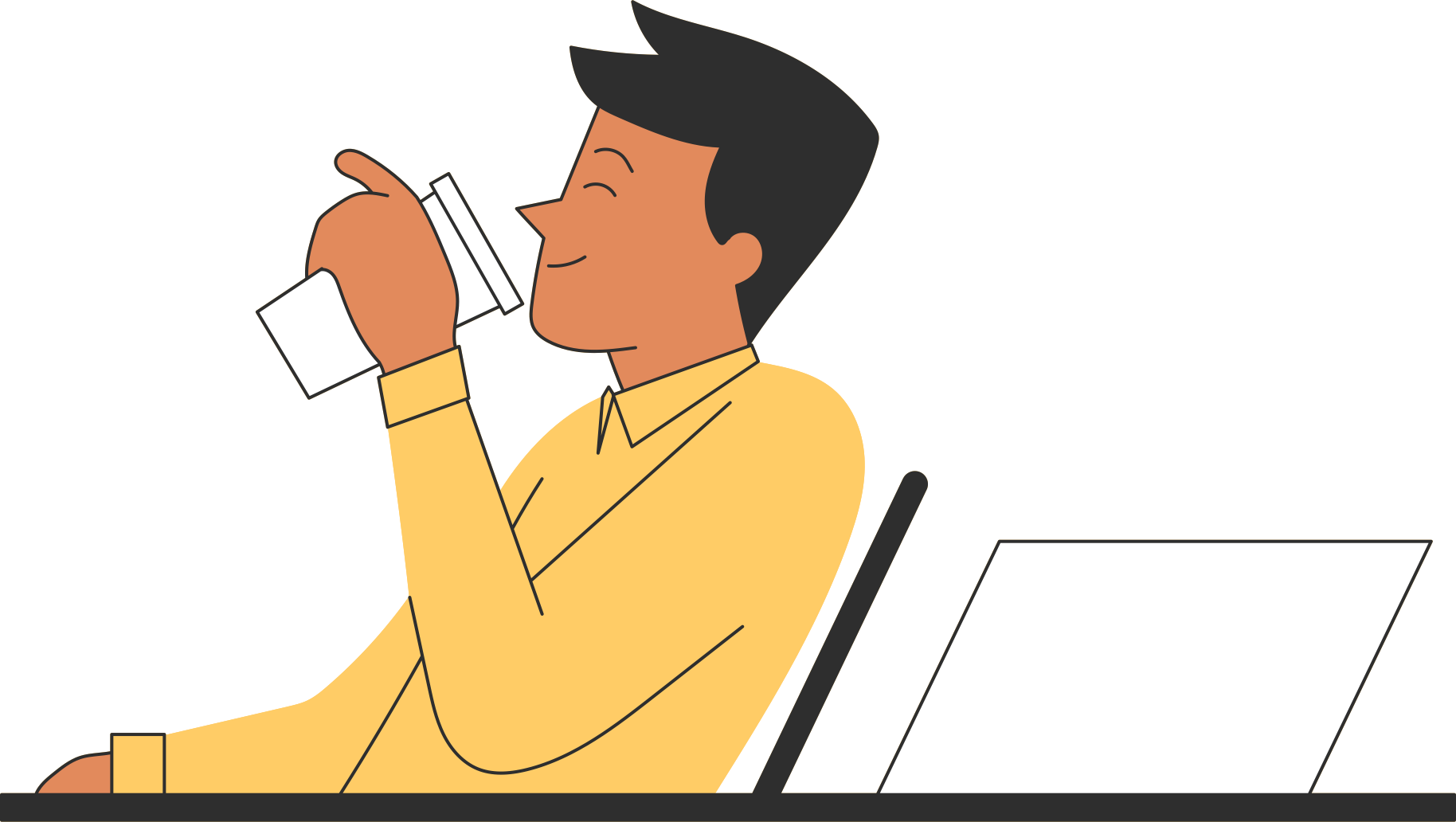 3
Student examples
4
Q&A: 1121 and Model Courses
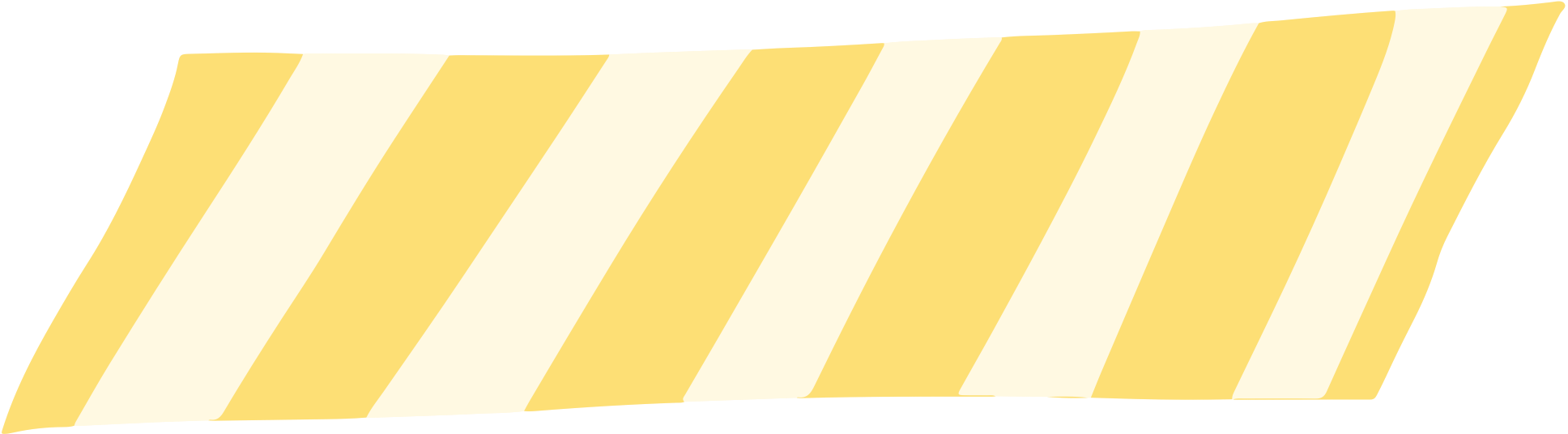 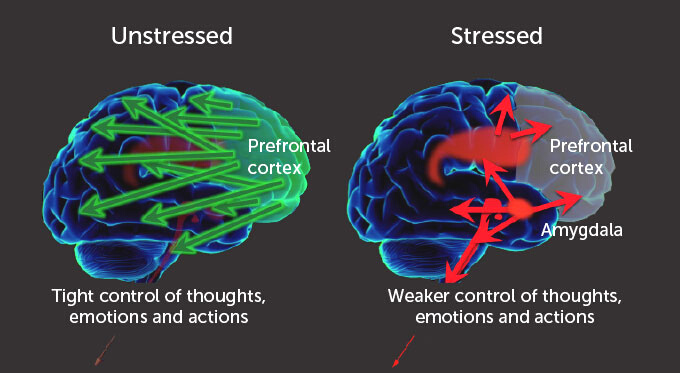 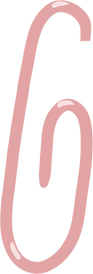 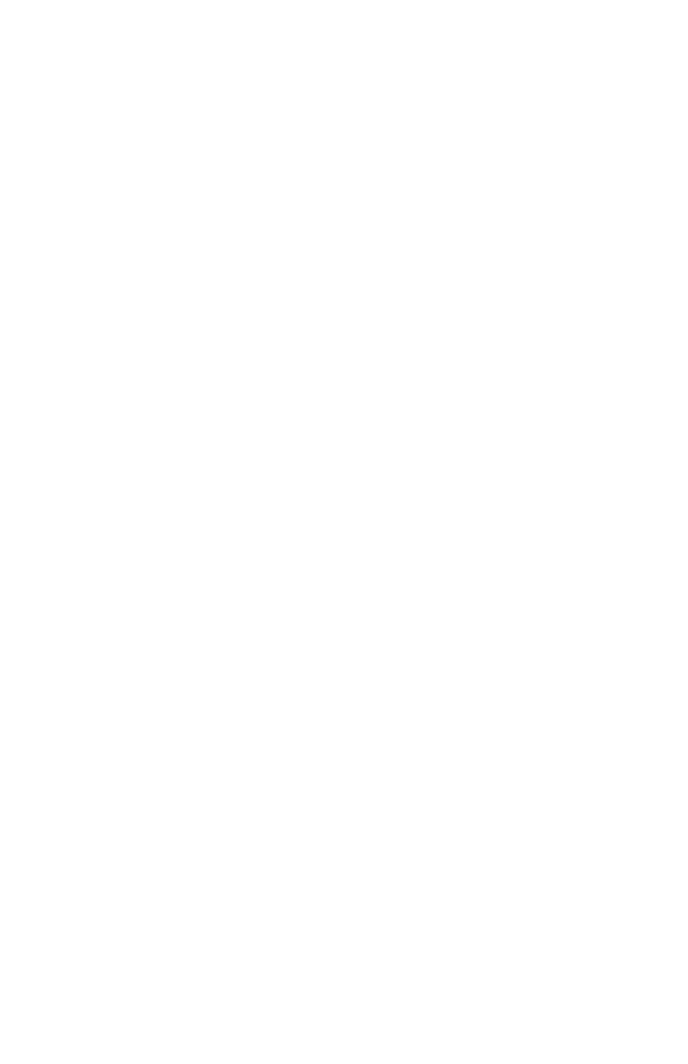 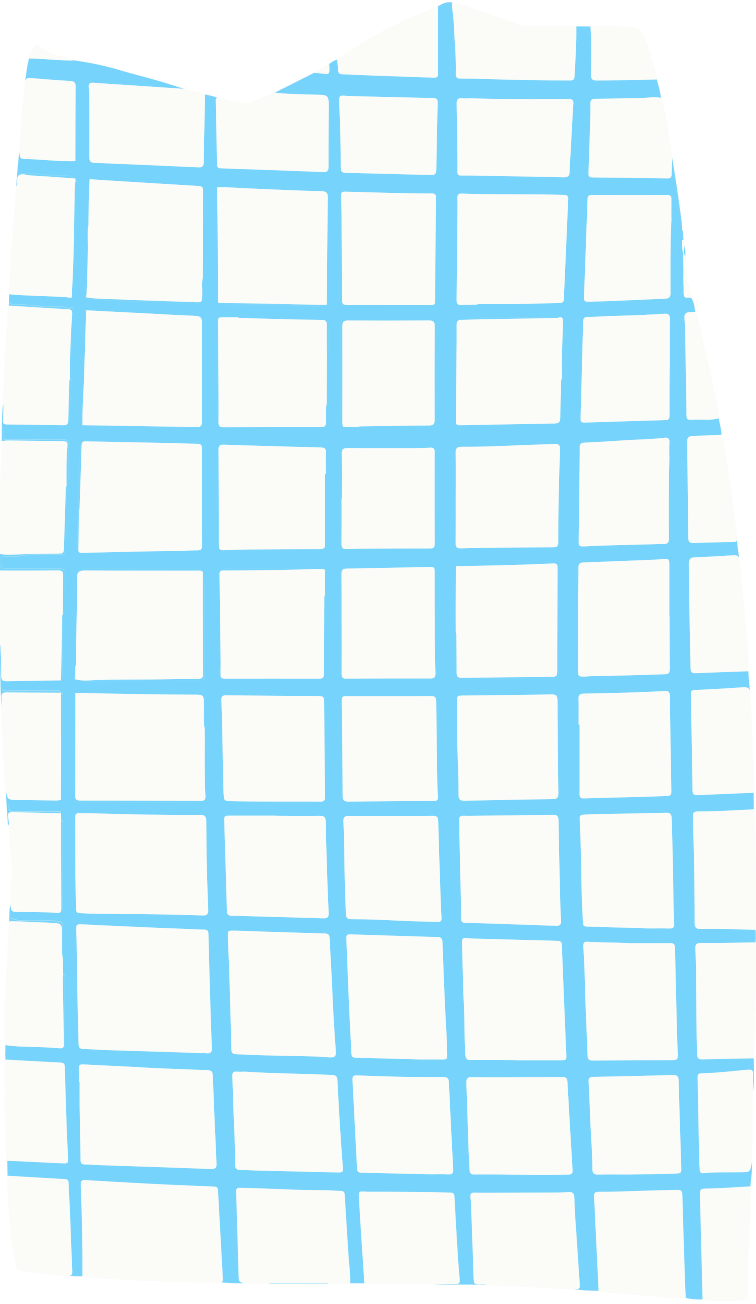 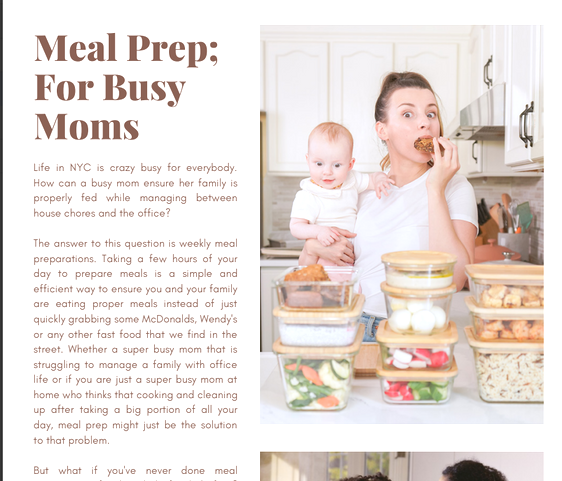 INTRODUCTION
What is a feature article?
A feature article is a news story that goes beyond the facts to weave in a narrative and tell a compelling story. A feature article differs from a hard news story as it offers an in-depth look at a particular subject, current event, or location to audiences. A good feature story will keep the reader’s attention until the end, delivering a fleshed-out narrative and creating a lasting impression. Master Class
Between hard news and opinion lies  information hiding inside a narrative
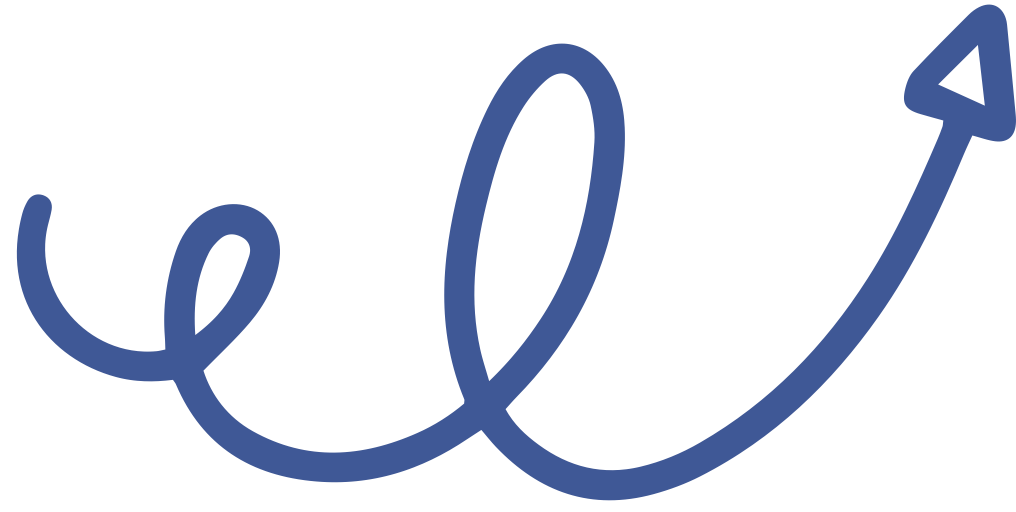 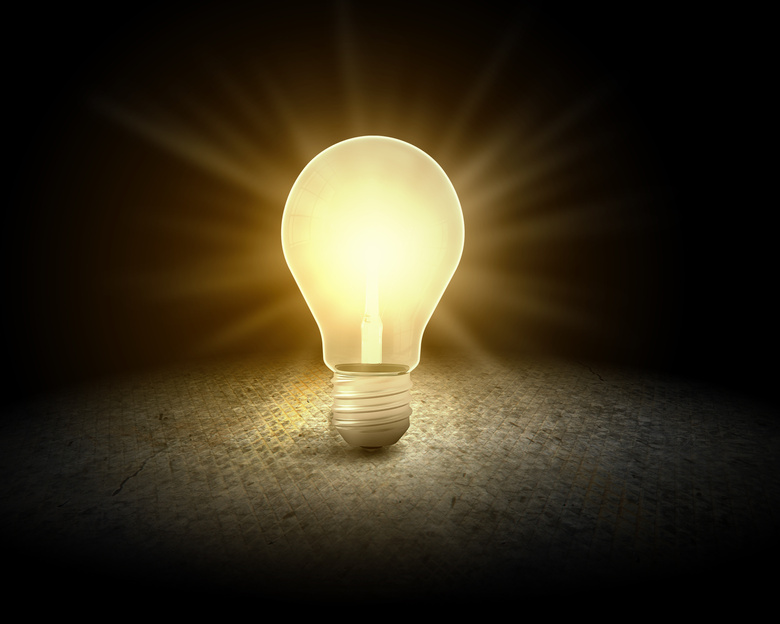 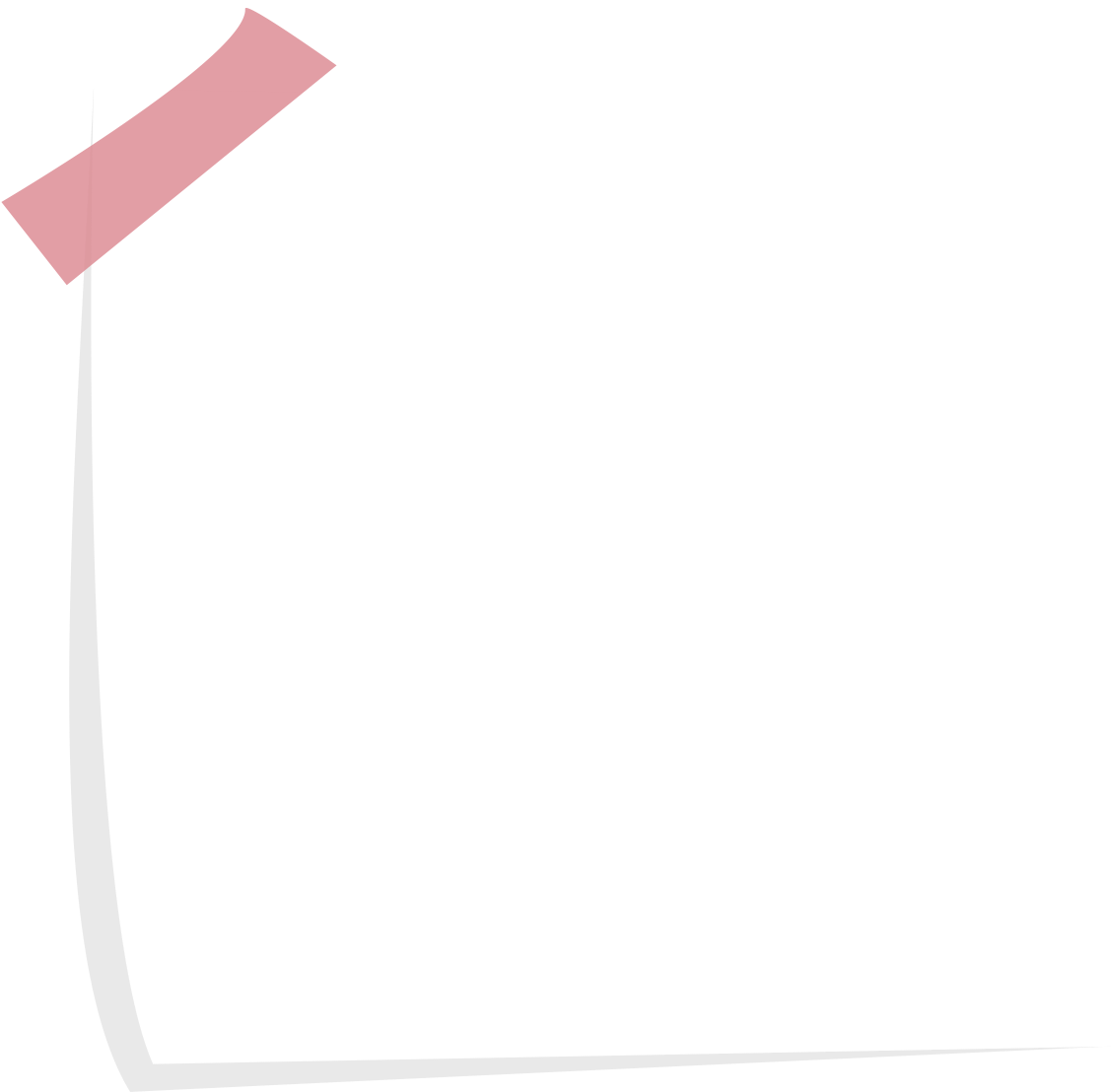 MY PEDAGOGICAL CHECK BOXES
Genre analysis and awareness
Rhetorical analysis - audience and credibility
Research tools for general audience
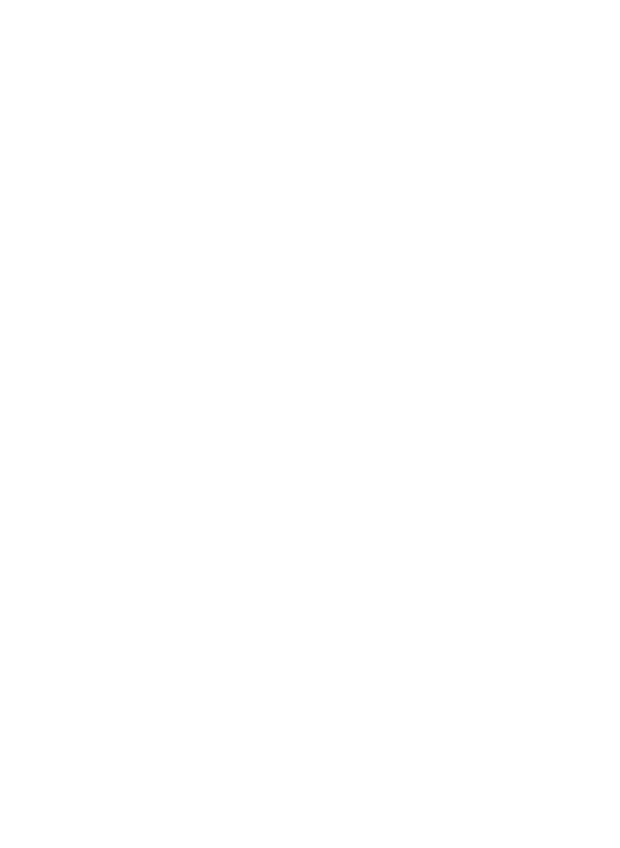 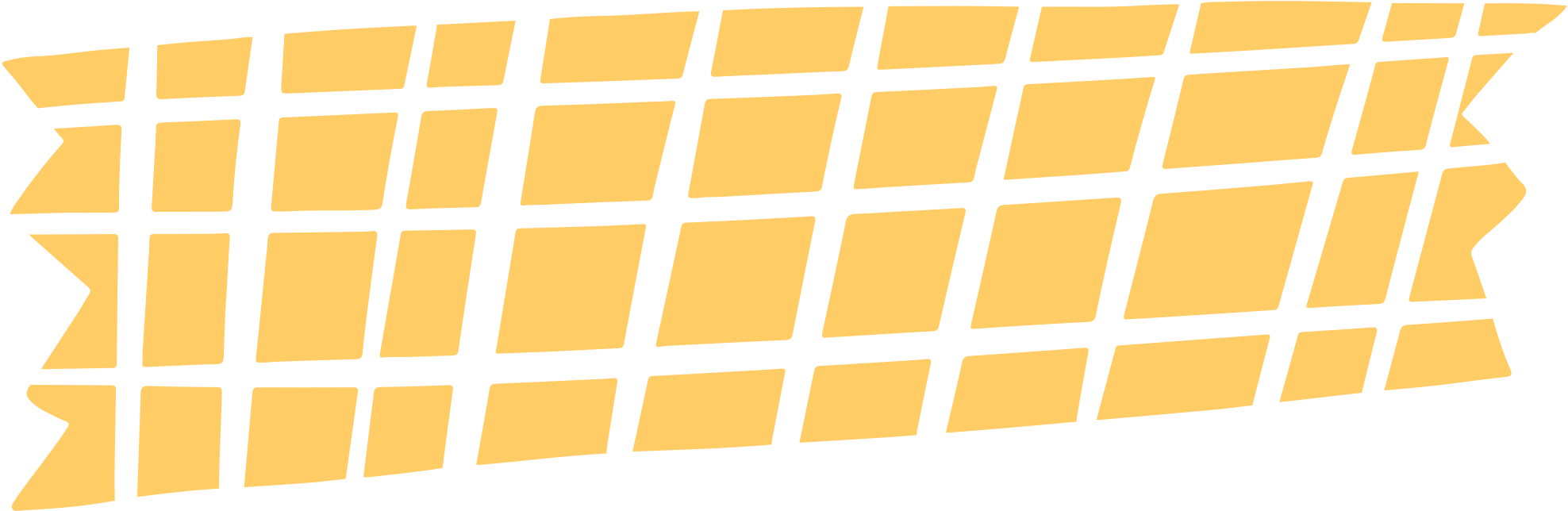 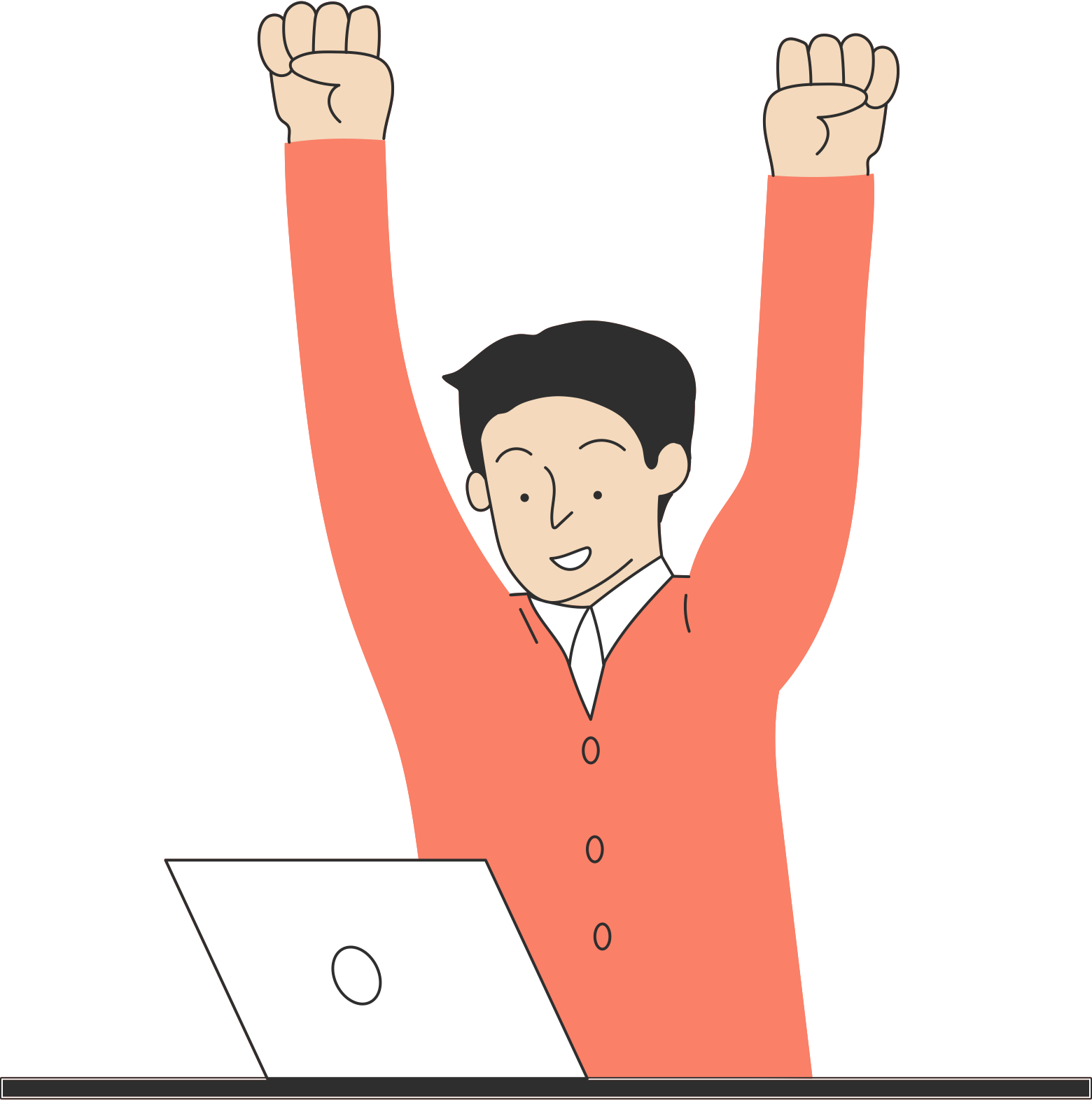 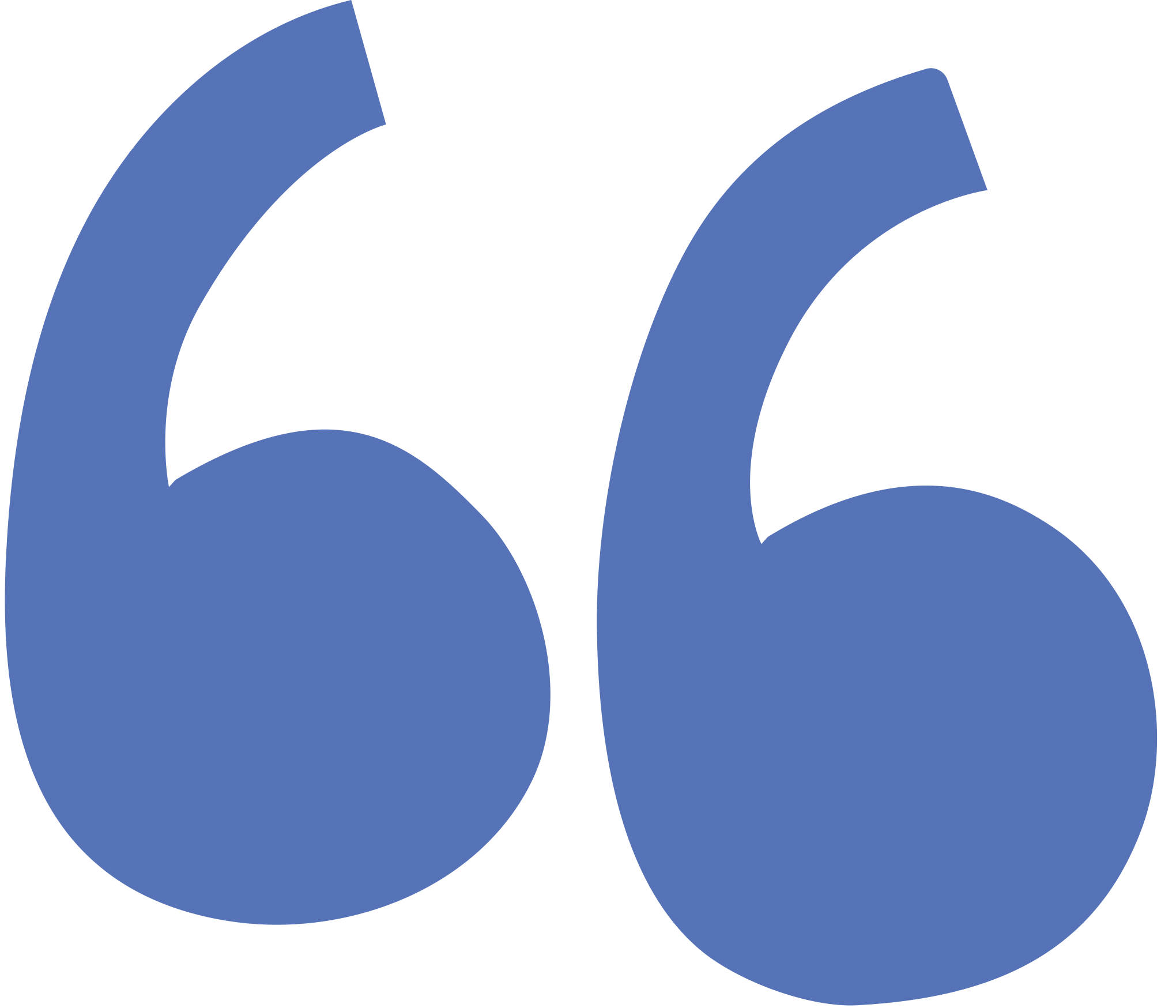 Overview/Roadmap
The Assignment
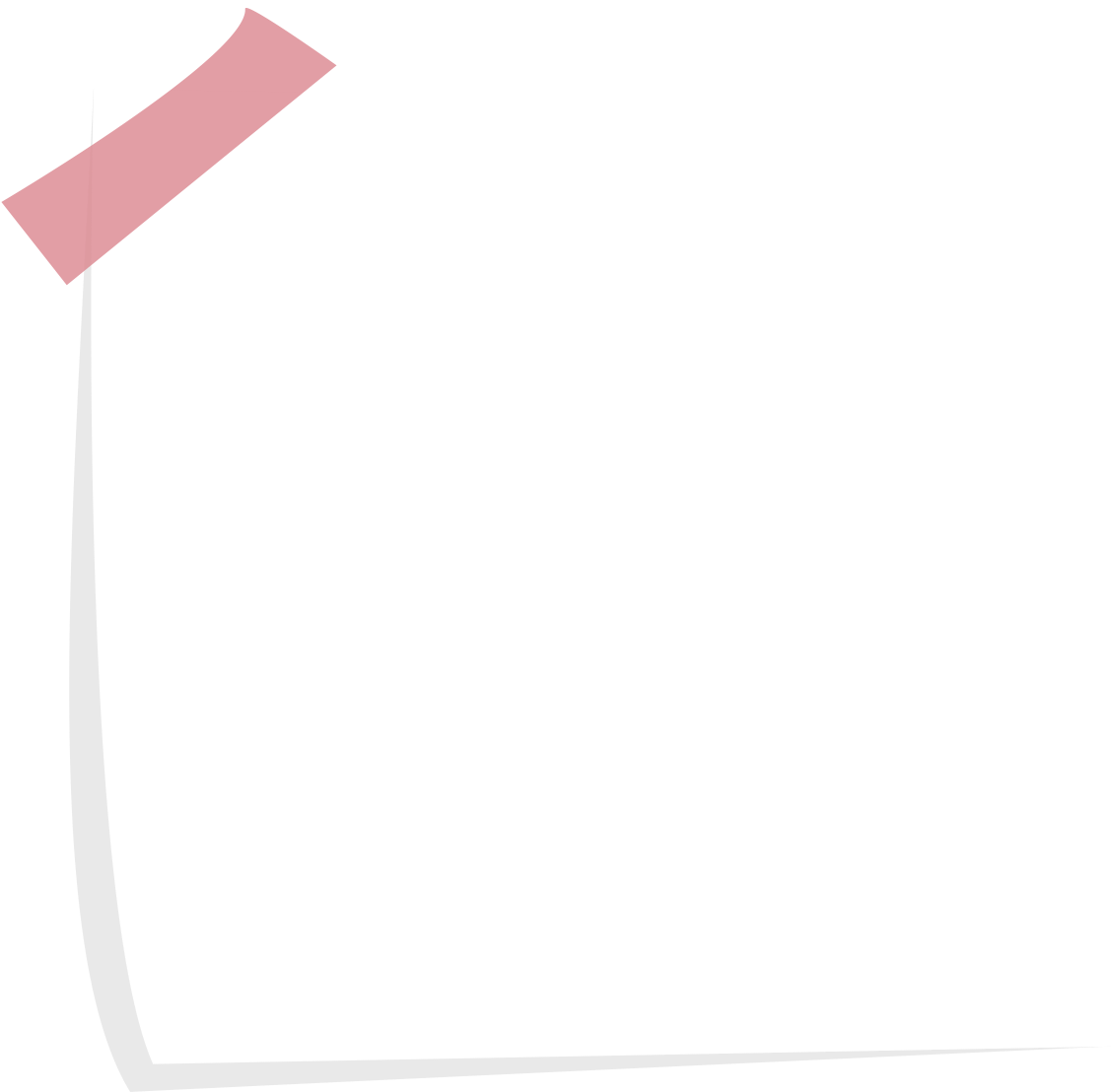 Cory Booker  (opinion)
MENTOR
TEXTS
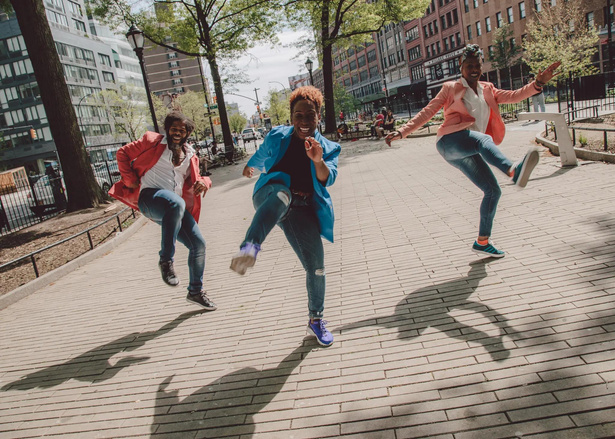 LaTasha Barnes (culture/biography
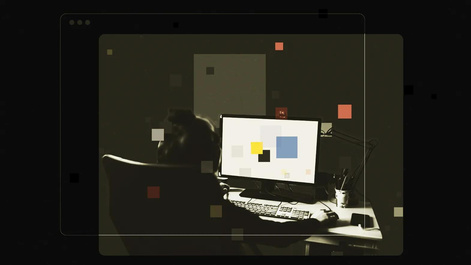 End of Privacy. (call to action)
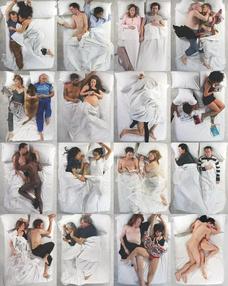 Marriage (cultural analysis)
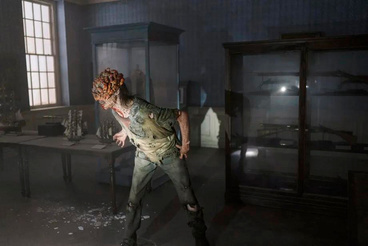 Vaccines for fungus (science)
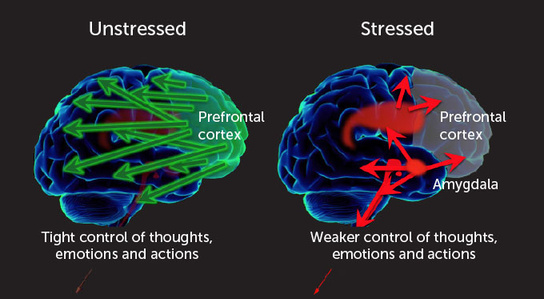 Covid made us stupid (science)
Perusall
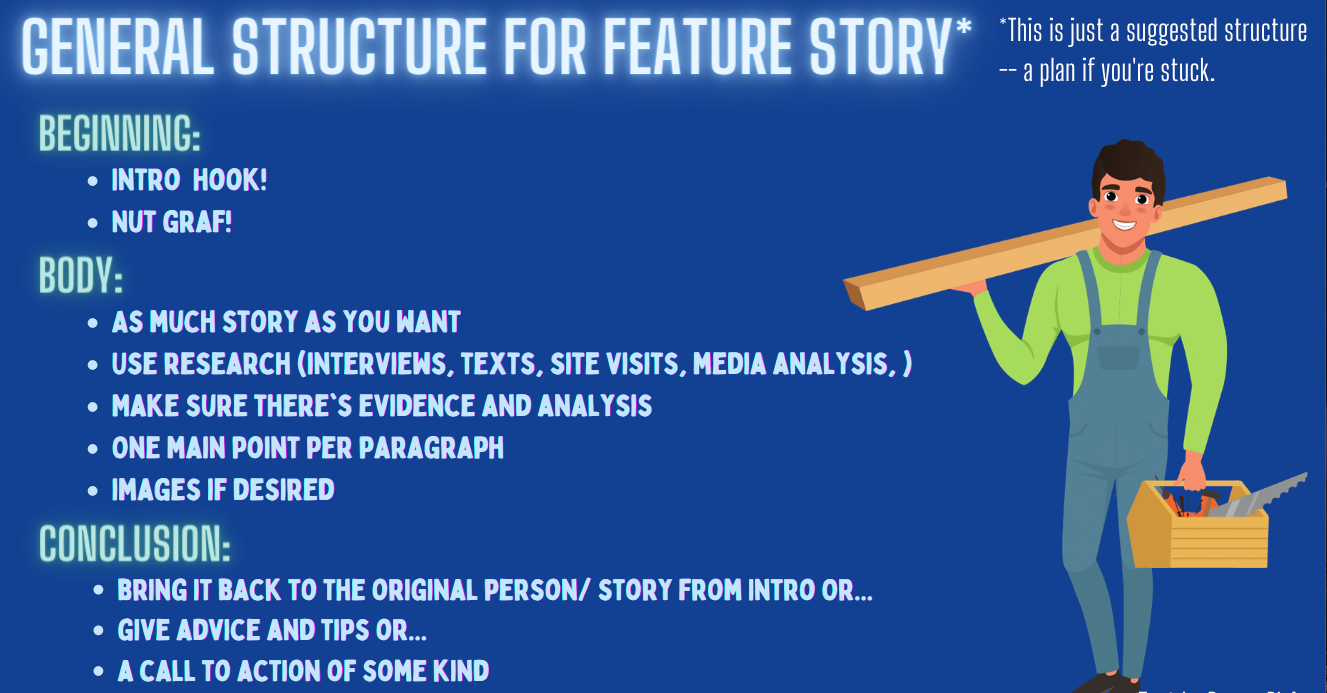 from the Model Course Hub
THE ELEMENTS OF A FEATURE
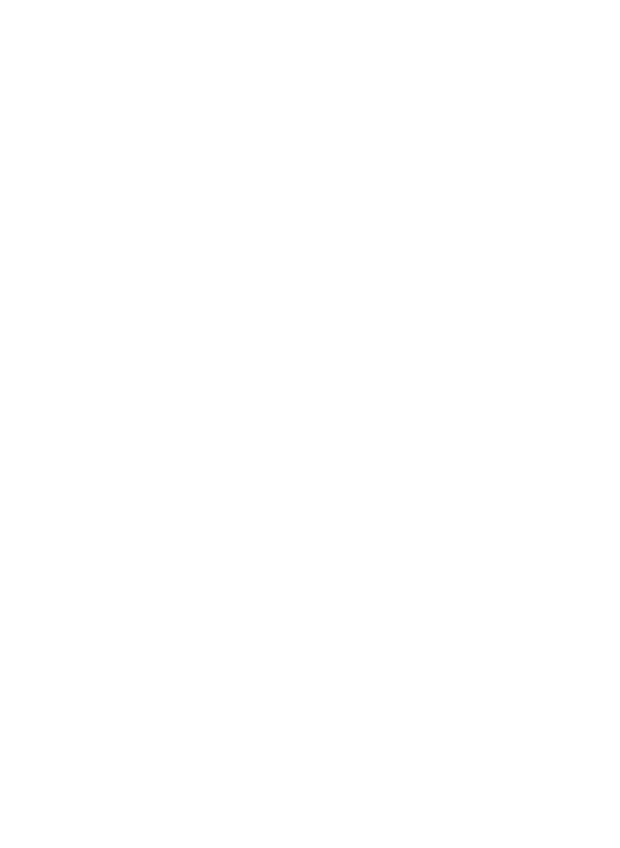 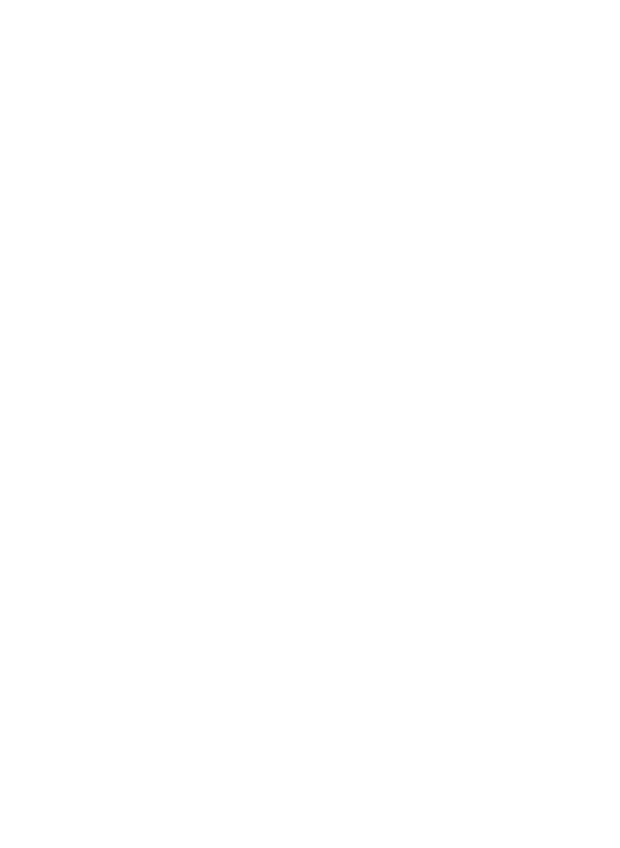 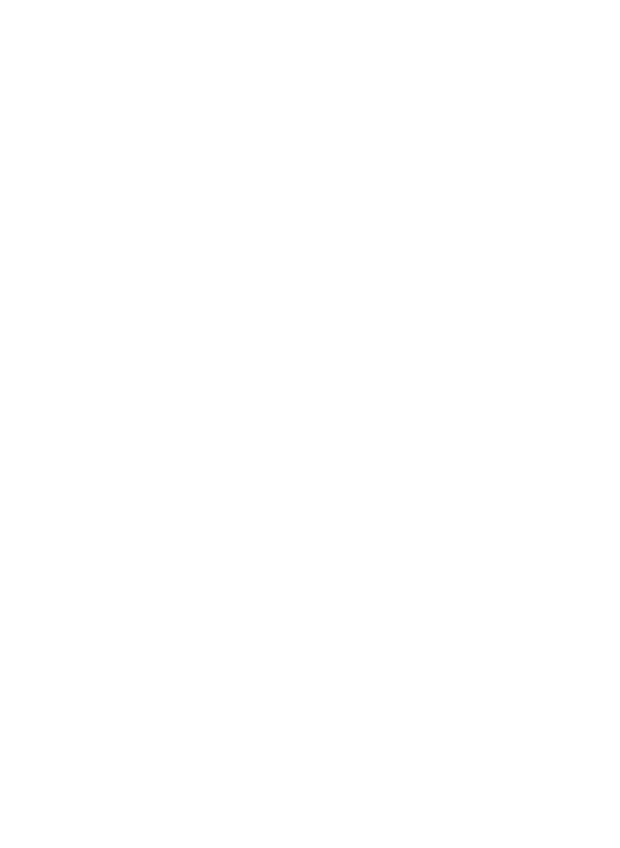 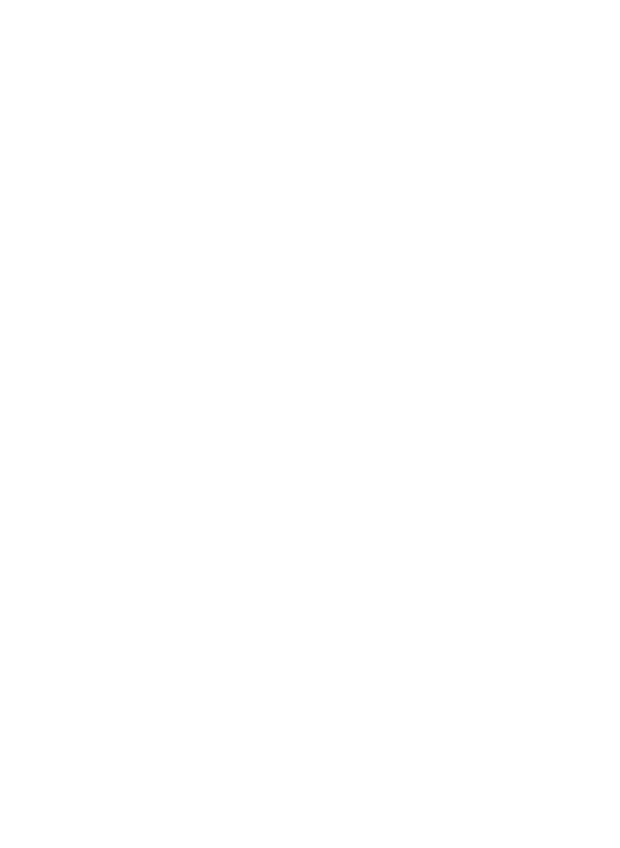 INTROS & CONCLUSIONS
GROUP ANALYSIS OF MENTOR TEXT
THE NUT GRAF
ANALYZING A FEATURE
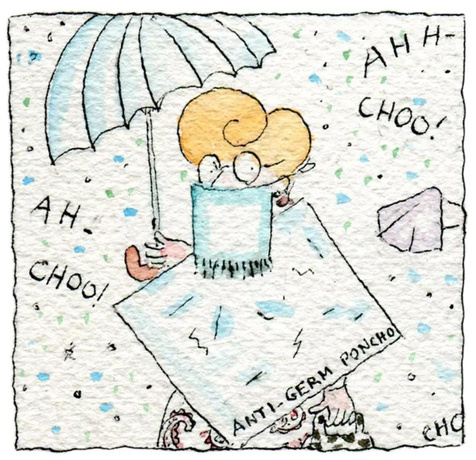 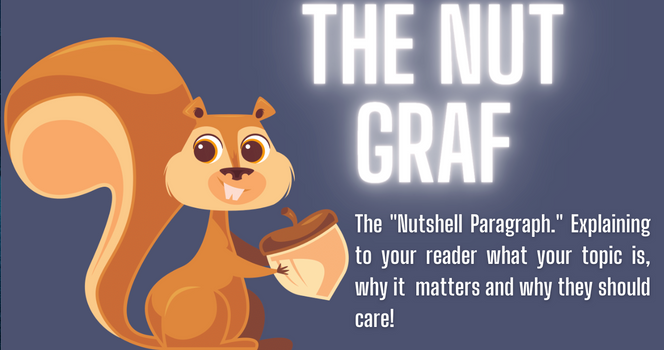 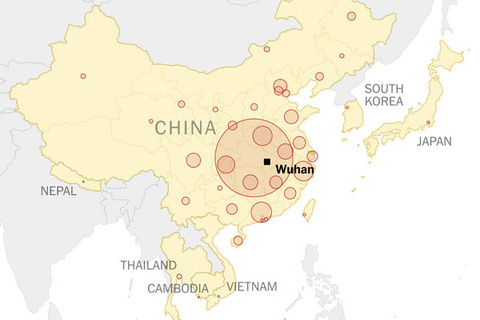 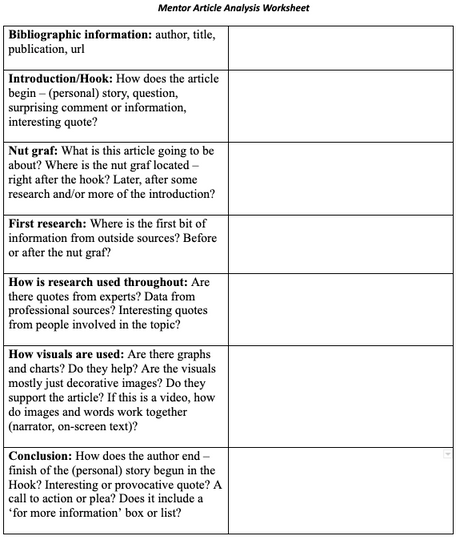 from the Model Course Hub
Coronavirus article from 2020
from NY Times on intros
The worksheet
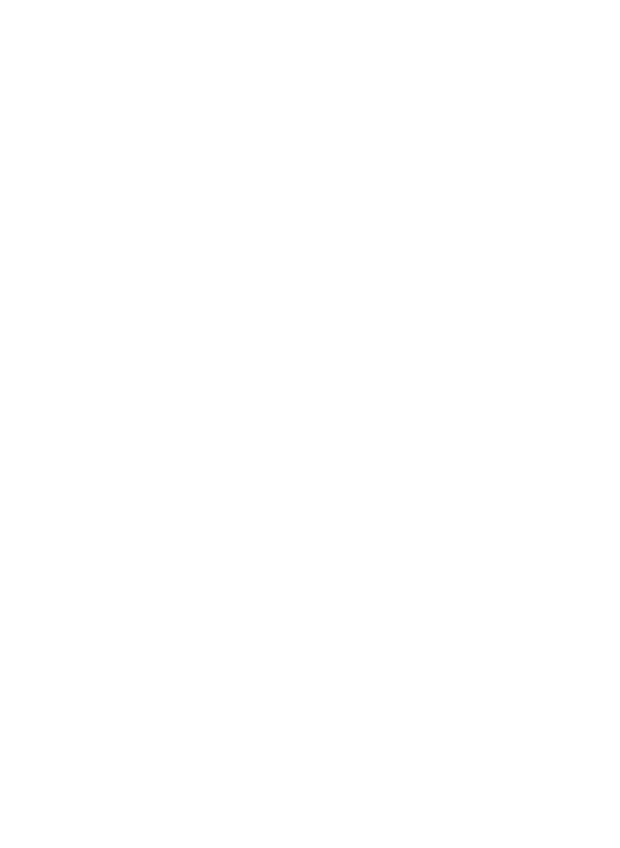 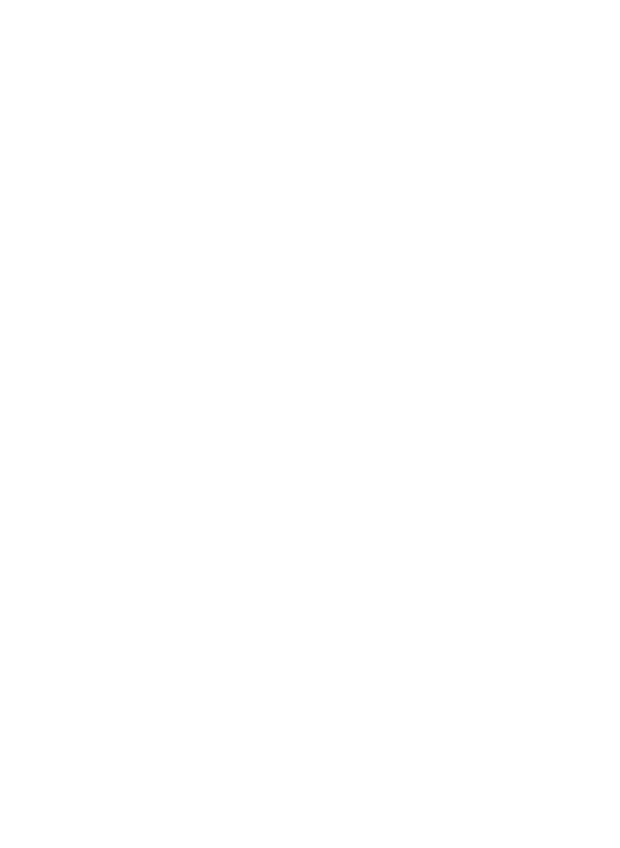 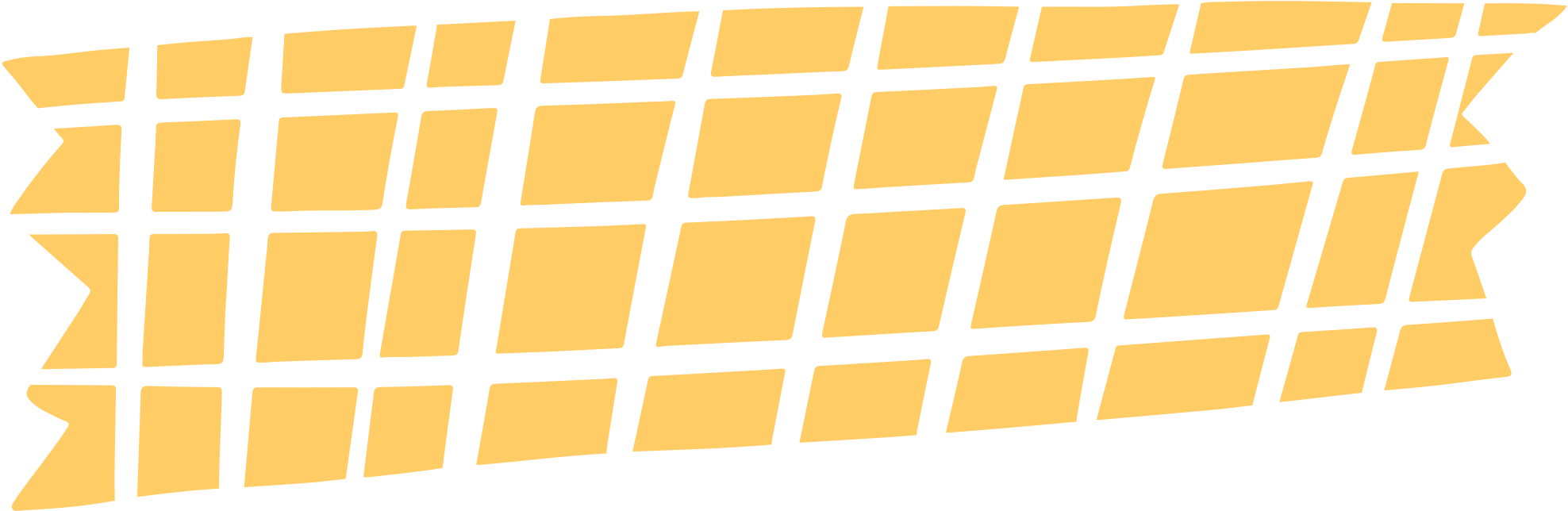 Don't forget about interviews!!!
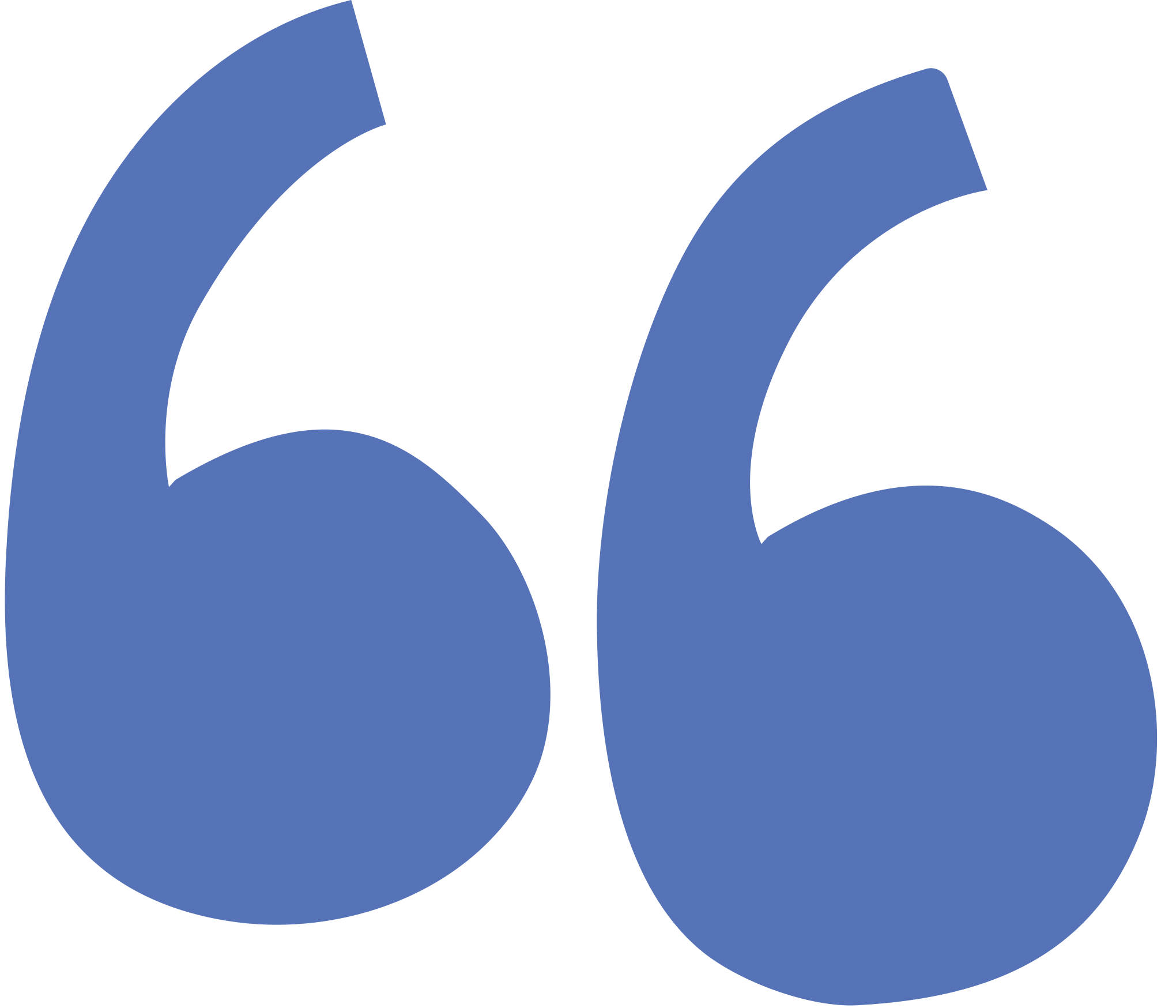 Overview/Roadmap
how to do interviews
Picking a topic
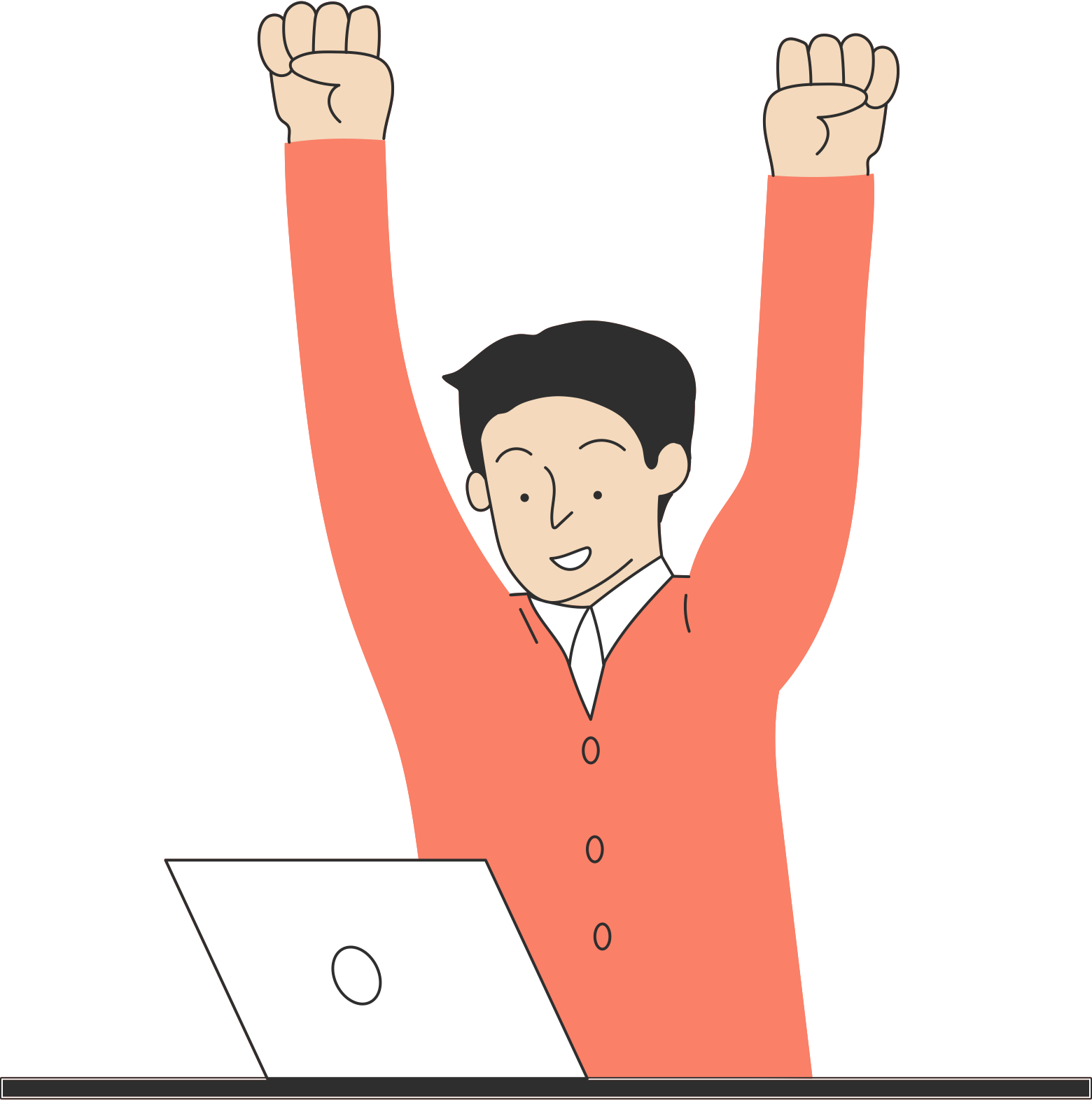 questions
Padlet
KWL+
Short rhetorical analysis
Pitch
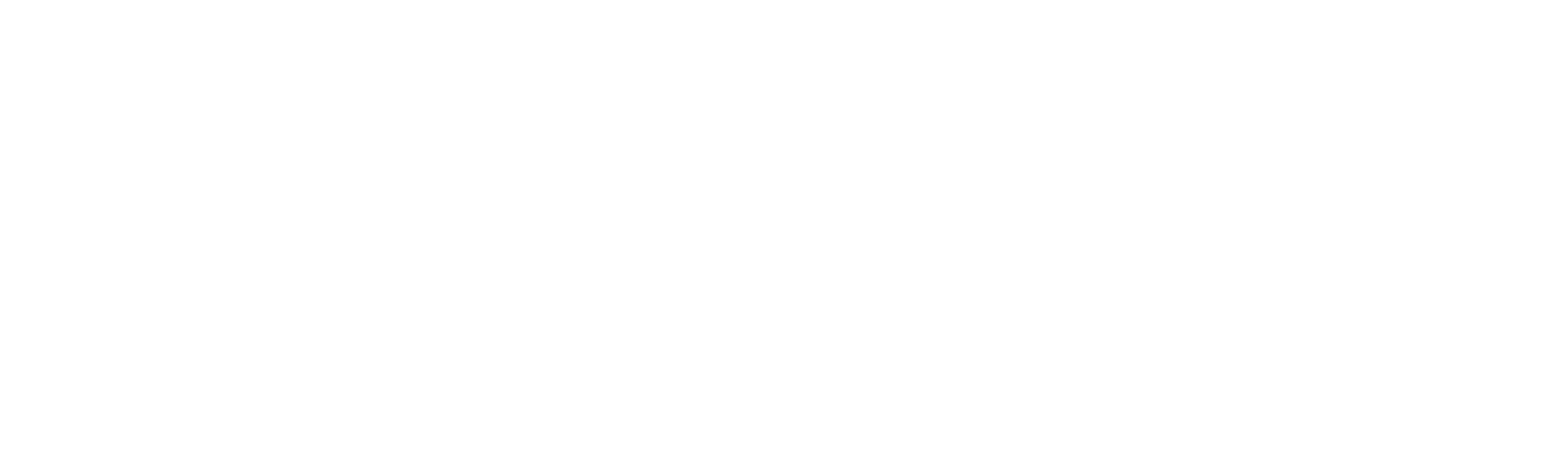 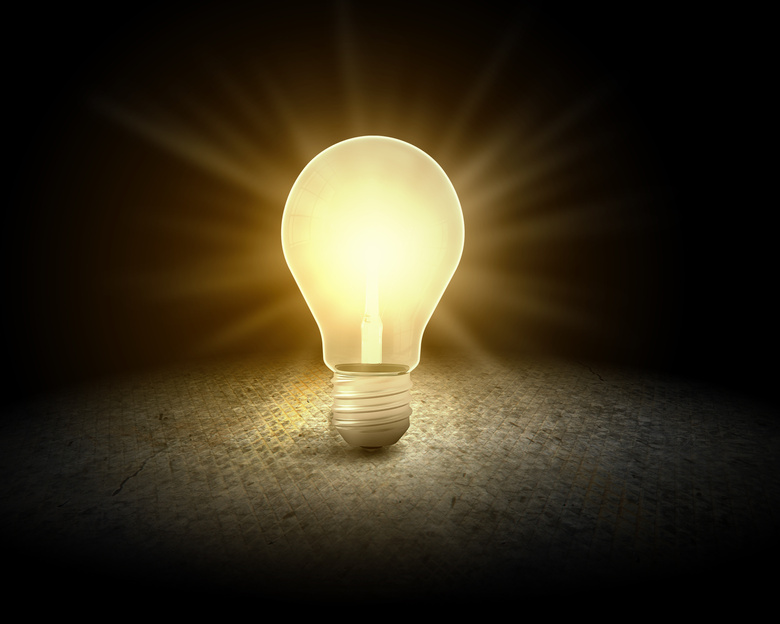 More Illumination  than persuasion
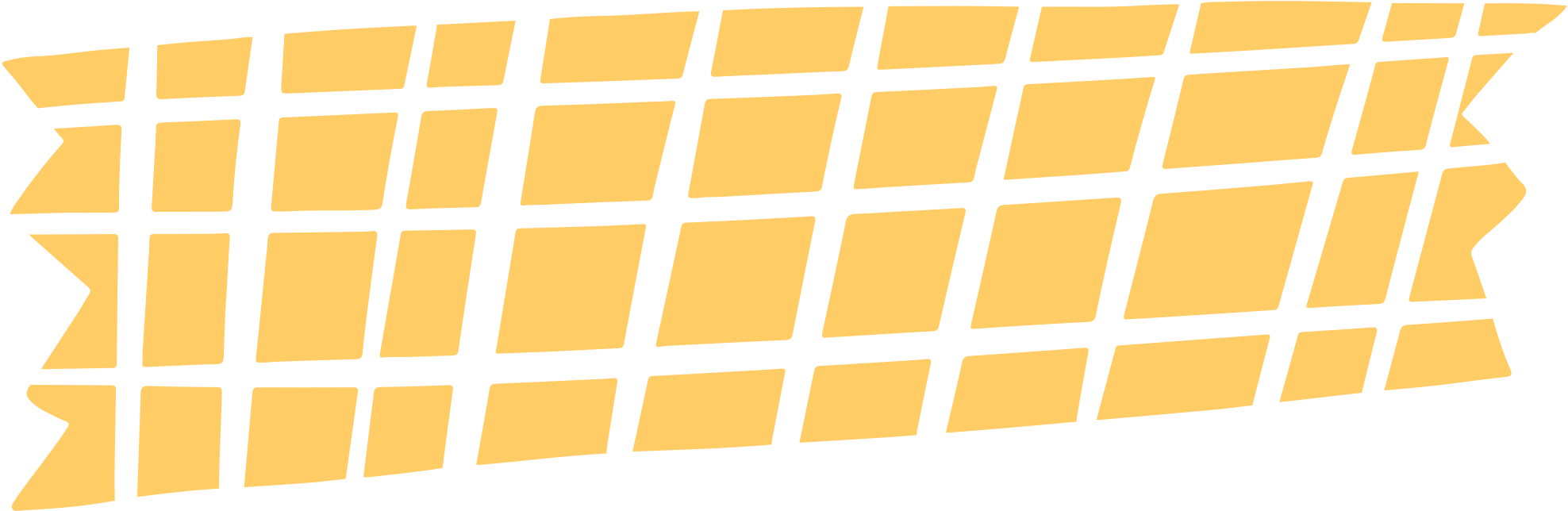 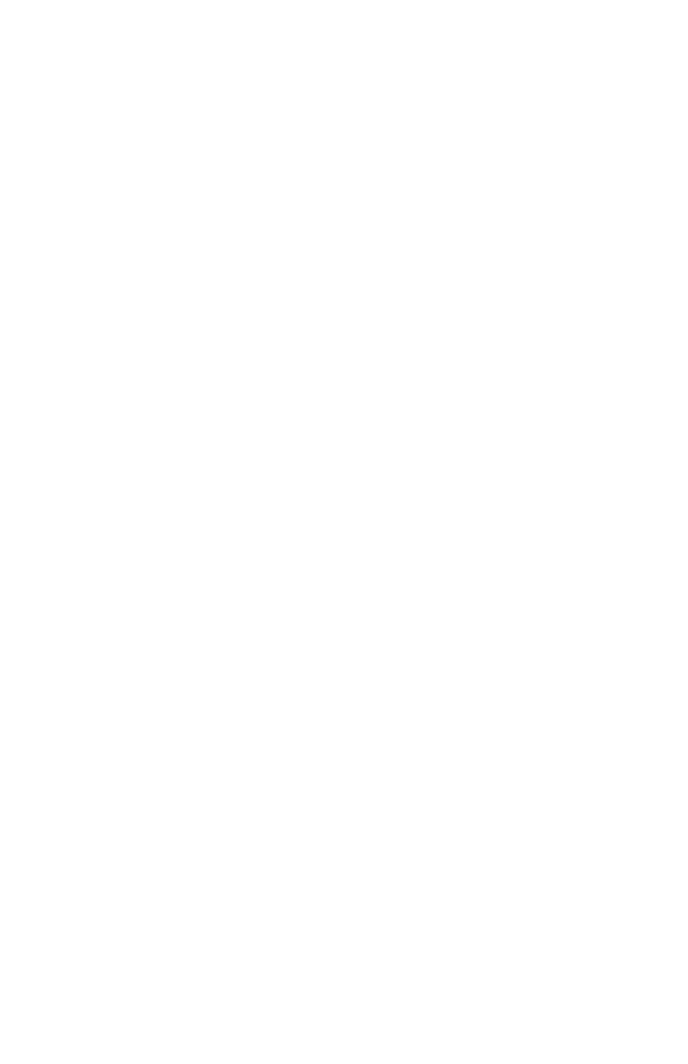 MAKE IT LOOK LIKE AN ARTICLE
Student examples
Meal prep for busy moms
Looking good is feeling good
Ft. Hood cooking
Canva, Word, Google Docs
Journey to Mars
World around introverts
Sleep
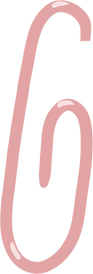 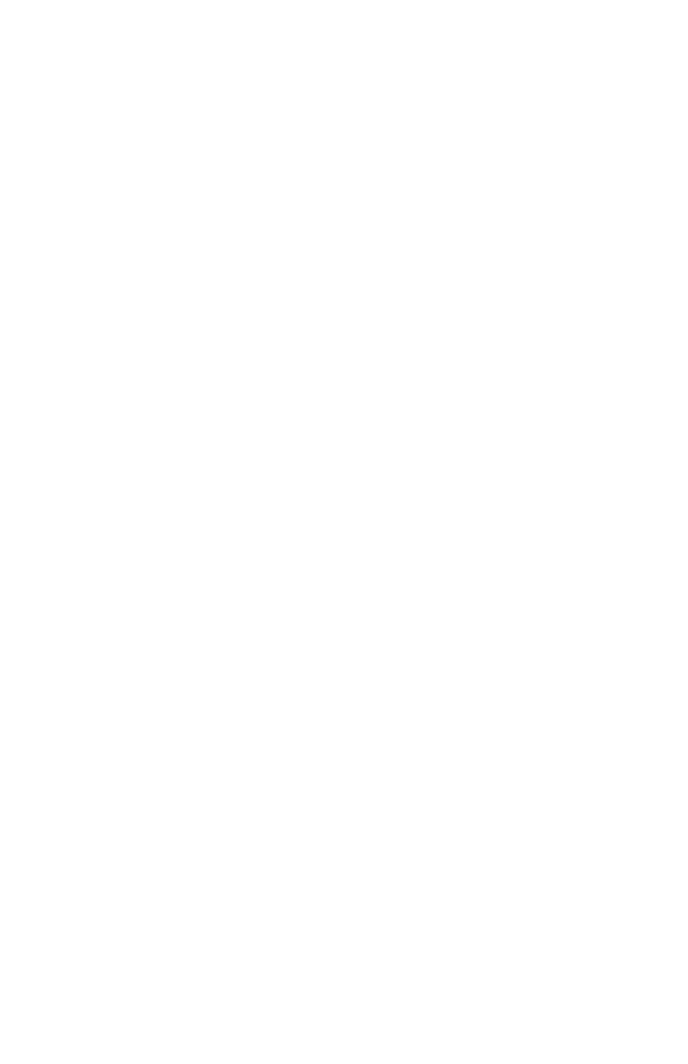 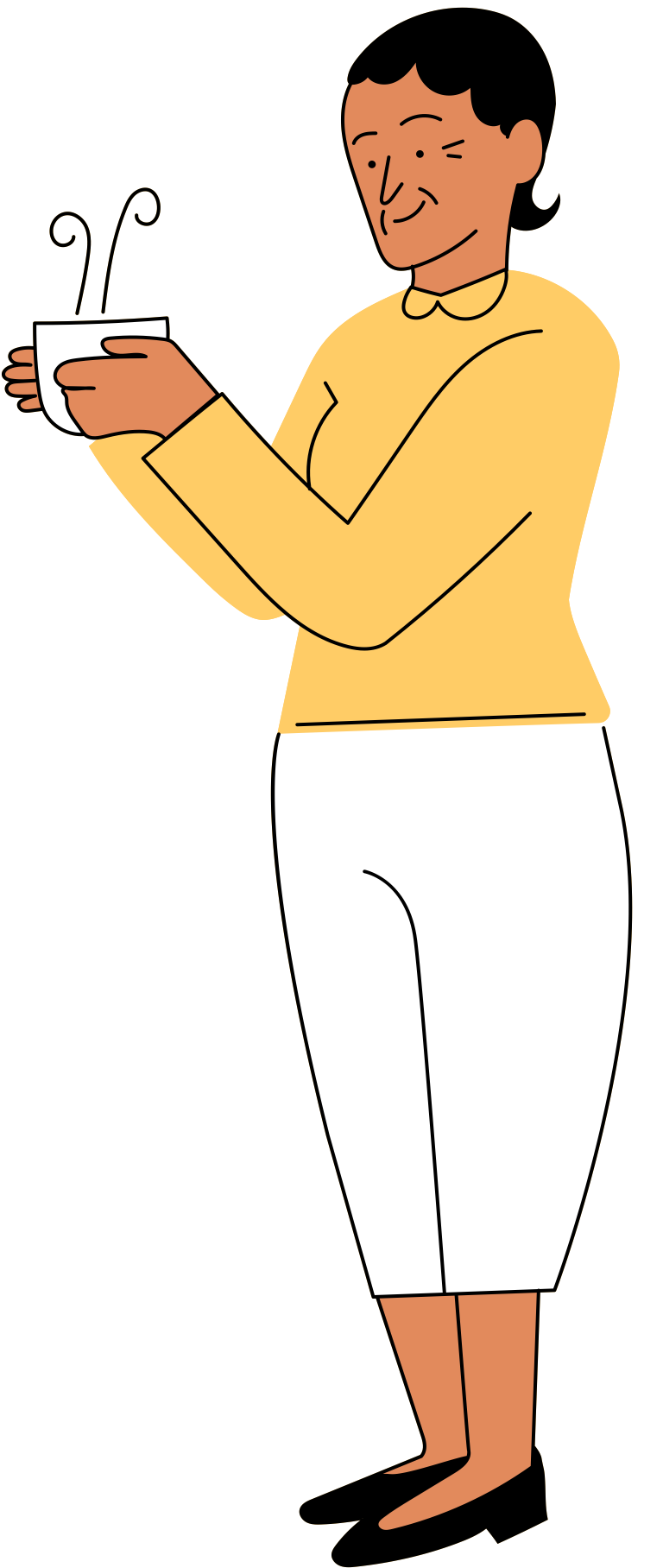 Q & A
ENG 1121 Unit 2
Model Courses
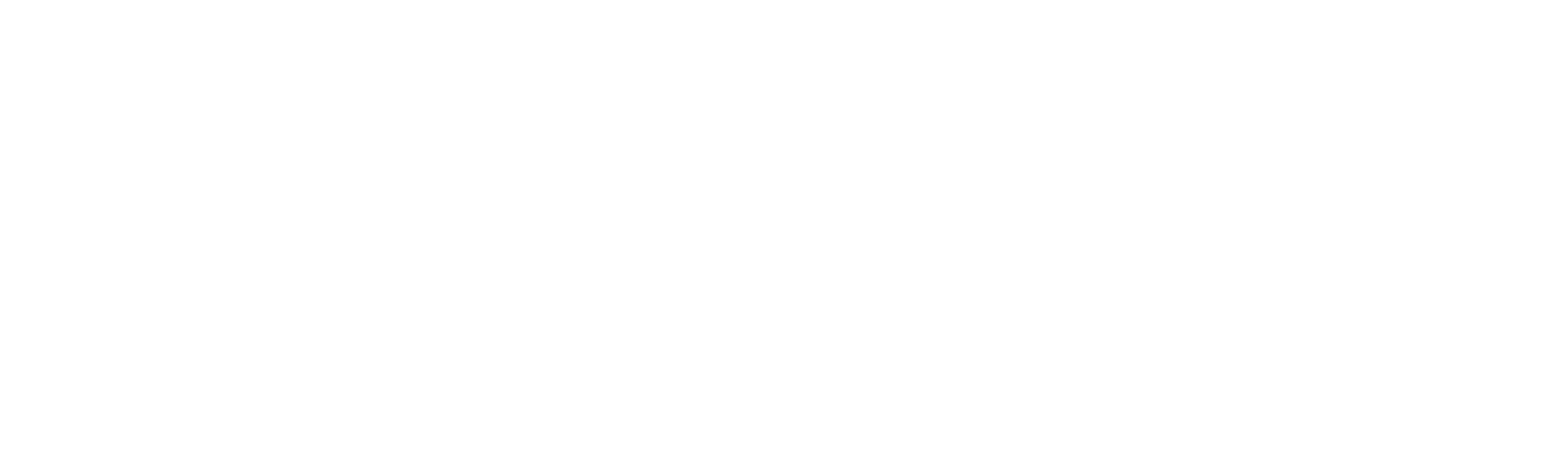 Donna.Blain18@citytechy.cuny.edu